MAAILMAN LUOMINEN
Muistiinpanot 9. luokan oppikirjan 2. kappaleeseen 
(Stefan Holm: Kirkon jäsenenä) 
Kuvat: www.ortoboxi.fi
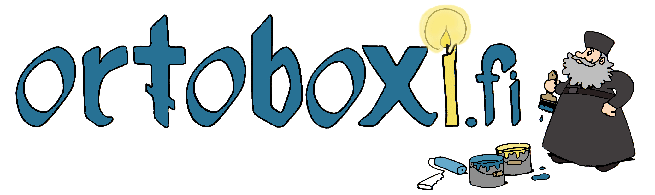 MAAILMAN SYNTY
Maailman synty on kiinnostanut ihmisiä kaikkina aikoina.
Mistä kaikki on saanut alkunsa?
Uskonnot vastaavat kysymykseen.
Maailman synty Kalevalassa
Tuo sotka, sorea lintu, liiteleikse, laateleikse. Keksi polven veen emosen sinerväisellä selällä; luuli heinämättähäksi, tuoreheksi turpeheksi. Lentelevi, liitelevi, päähän polven laskeuvi. Siihen laativi pesänsä, muni kultaiset munansa: kuusi kultaista munoa, rautamunan seitsemännen. Alkoi hautoa munia, päätä polven lämmitellä. Hautoi päivän, hautoi toisen, hautoi kohta kolmannenki. Jopa tuosta veen emonen, veen emonen, ilman impi, tuntevi tulistuvaksi, hipiänsä hiiltyväksi; 

	luuli polvensa palavan, kaikki suonensa sulavan. Vavahutti polveansa, järkytti jäseniänsä: munat vierähti vetehen, meren aaltohon ajaikse; karskahti munat muruiksi, katkieli kappaleiksi. Ei munat mutahan joua, siepalehet veen sekahan. Muuttuivat murut hyviksi, kappalehet kaunoisiksi: munasen alainen puoli alaiseksi maaemäksi, munasen yläinen puoli yläiseksi taivahaksi; yläpuoli ruskeaista päivöseksi paistamahan, yläpuoli valkeaista, se kuuksi kumottamahan; mi munassa kirjavaista, ne tähiksi taivahalle, mi munassa mustukaista, nepä ilman pilvilöiksi.
MAAILMAN SYNTY RAAMATUSSA
Raamattu alkaa luomiskertomuksella: Alussa Jumala loi…     
	 (1. Moos. 1:1-2:3)
Kertomuksia on kaksi.
Ensimmäinen keskittyy maailman luomiseen.
Toinen kuvaa tarkasti ihmisen luomisen.
TIETEELLINEN KÄSITYS
Alkuräjähdys: 
	8-12 miljardia vuotta sitten
Maapallon ikä: 
	4-5 miljardia vuotta
Elämä (1. solu): 
	2 miljardia vuotta. 
Ihminen: 
	100 000-200 000 v.
TIEDE JA RAAMATTU
Raamattu ei ole biologian tai fysiikan oppikirja.
Erona mm. luominen kuudessa päivässä.
Mutta: ”Tuhat vuotta on sinulle kuin yksi päivä..” (Psalmi 90:4)
TIEDE JA RAAMATTTU
Yhteneväisyyksiäkin on: 
Alkuräjähdys/tyhjästä luominen
Samankaltainen järjestys
Ihminen on uusi tulokas

Tiede ei pysty selittämään
alkuräjähdyksen syytä.
MIKSI JUMALA LOI MAAILMAN?
Jumala on rakkaus.
Rakkaus on toimintaa, joka suuntautuu persoonasta ulospäin. 
Jumala loi maailman ja ihmiset voidakseen rakastaa meitä.
OLEMISEN ALKAMINEN
Luominen = olemisen alkaminen.
Ennen ei ollut muuta kuin Jumala.
Maailma on syntynyt Jumalan tahdosta.
OPPI LUOMISESTA
Lyhyimmillään opetuksen löytää uskontunnustuksesta: 
”Uskon yhteen Jumalaan, kaikkivaltiaaseen Isään, taivaan ja maan, kaiken näkyvän ja näkymättömän Luojaan.”
Erilaisia näkemyksiä elämän synnystä ja kehityksestäNeodarwinismi: Biologisen maailman hidas kehittyminen alkusolusta nykyiseen monimuotoisuuteen mutaatioiden ja valinnan seurauksena. Punktualismi: Nopea kehitys pienissä reunapopulaatioissa. Teoria pyrkii selittämään hitaan kehityksen todisteiden puuttumisen fossiiliaineistossa. Neutraaliteoria: Evoluutiota ei ohjaa valinta vaan täysin sattumanvaraiset mekanismit. Panspermia: Elämä on tullut ulkoavaruudesta, koska se on liian monimutkaista syntyäkseen maapallolla kemiallisten prosessien seurauksena. Kreationismi: Raamatun luomiskertomukseen kirjaimellisesti uskova suuntaus. Biologinen maailma on luotu suhteellisen vähän aikaa sitten nopeasti ja valmiina. Vedenpaisumus selittää oleelliset geologiset tapahtumat. Intelligent Design: Älyllinen suunnittelu luonnossa on havaittavissa tieteellisin menetelmin. Näkemys ei ota kantaa siihen, kuka suunnittelija on.